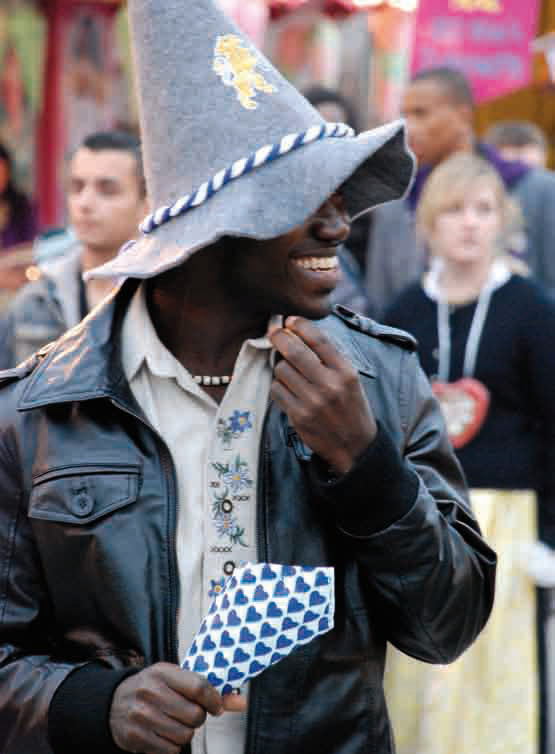 Migration & Culture
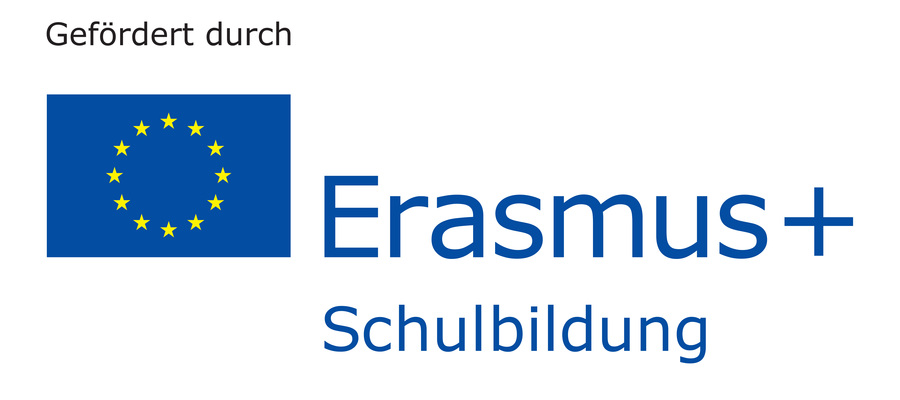 1
Introduction
“Almanya - Welcome to Germany”
Watch a scene from the movie.
What do you think is the story behind the scene?
example:
W ide
O ceans
R estless
L andscapes
D ifferences
Use the letters of the word “migration”
to create an acrostic
2 
Vocabulary
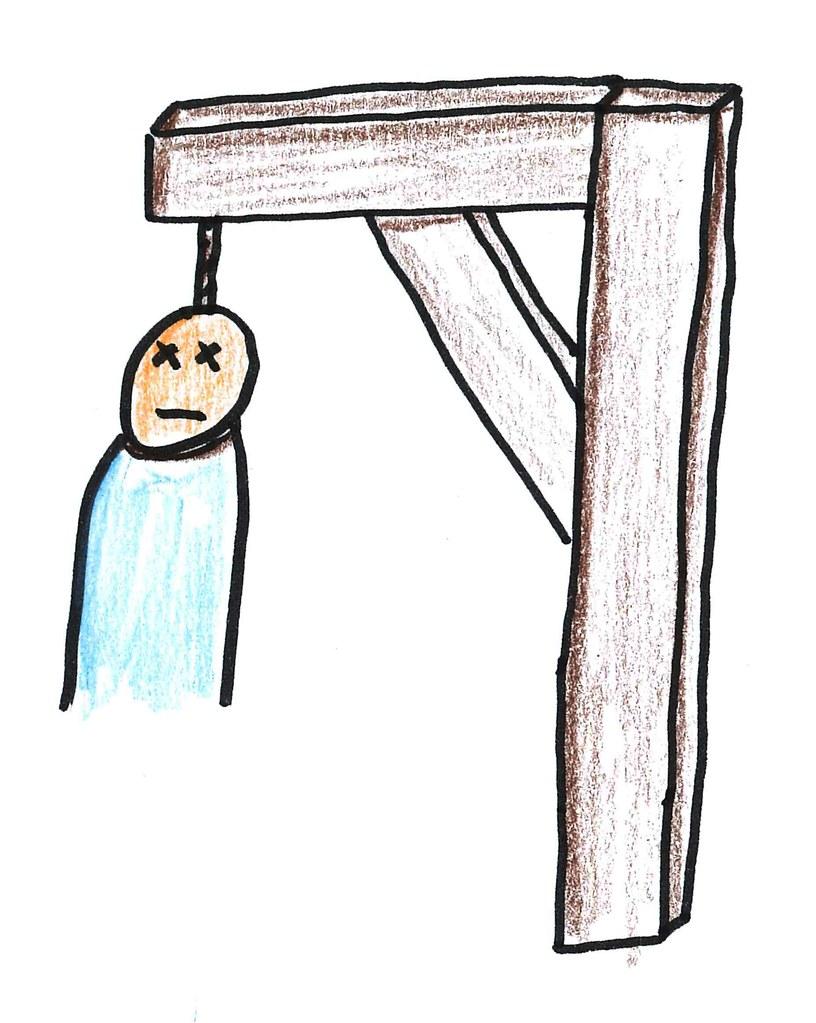 hangman
3
the Interviews
4
Migration
4.1 Intro - Migration Blues
4.2 What is Migration?
4.3 History
4.4 Push and Pull factors
4.5 Who, where from, where to
4.1 migration blues

1 What does the singer Eric Bibb think about migration?

2 Which is the point that you agree with the most? Why?
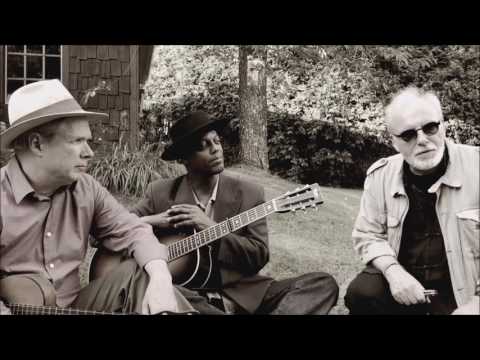 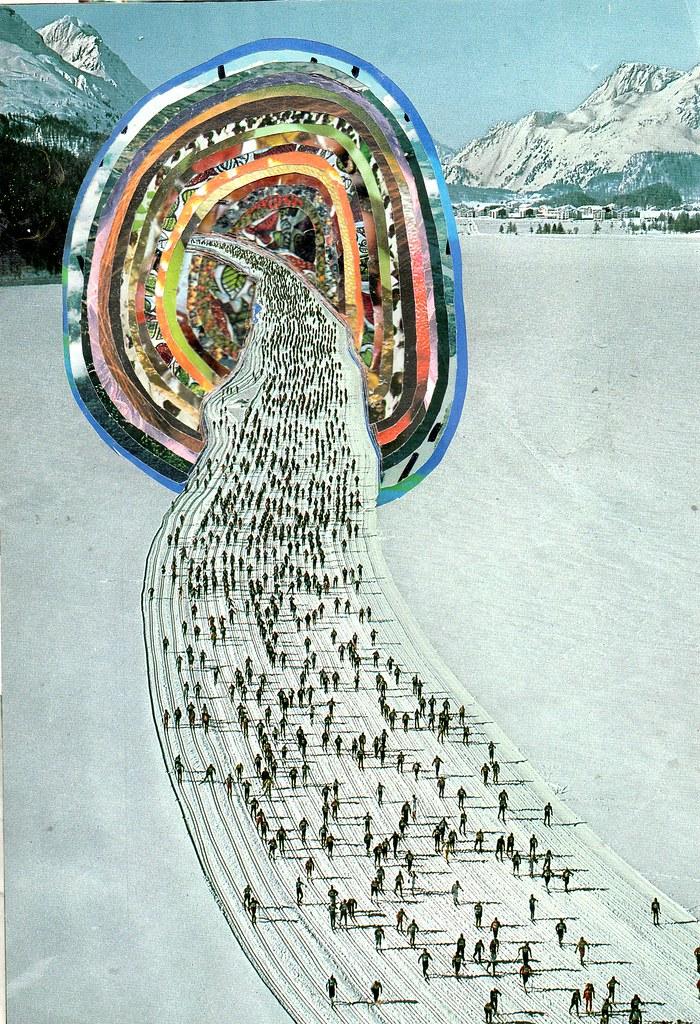 Of the 7.7 billion people who populate the world, more than 200 million live outside their country of birth.
4.2 What is Migration?
A People move to a city or region close to their home region because it is nicer there.

B People commute every week or every month to another country or region for a better job, better salary or better working conditions.

C People move to another country or distant region to settle there permanently or temporarily
4.3 The History of Migration
1 Since when do people migrate?
4.3 The History of Migration
1 Since when do people migrate?
2 Watch video 1 about human migration and complete the timeline on learningapps.
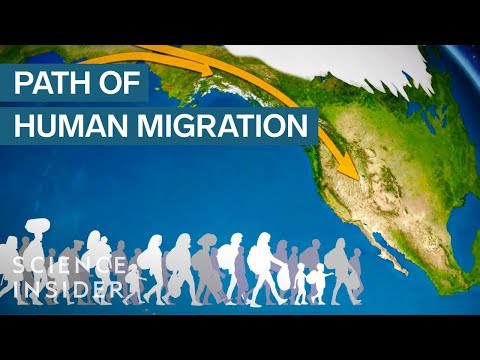 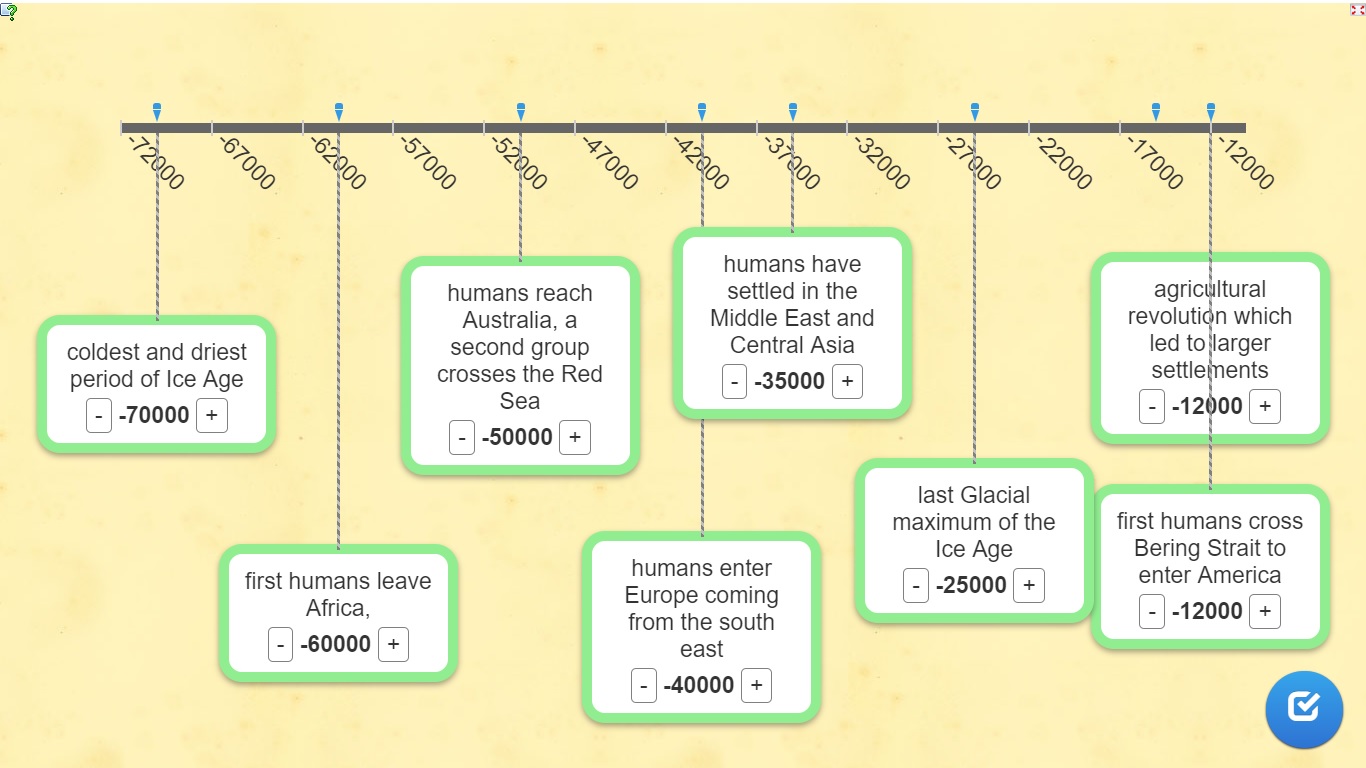 4.3 The History of Migration
1 Since when do people migrate?
2 Watch video 1 about human migration and complete the timeline on learningapps.
3 Watch video 2 about human migration and complete the text with the given words in italics.
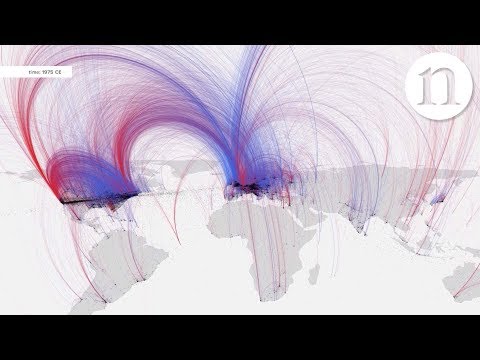 4.3 The History of Migration
1 Since when do people migrate?
2 Watch video 1 about human migration and complete the timeline on learningapps.
3 Watch video 2 about human migration and complete the text with the given words in italics.
4 Since when do people migrate?
4.4 Why do people migrate? Push and Pull factors
What words do you associate with the word ‘push’?			
What words do you associate with ‘pull’?



Not clear, yet? Go to https://visuwords.com/ and type in the words ‘push’ and ‘pull’.
4.5 Who migrates, where from and where to?
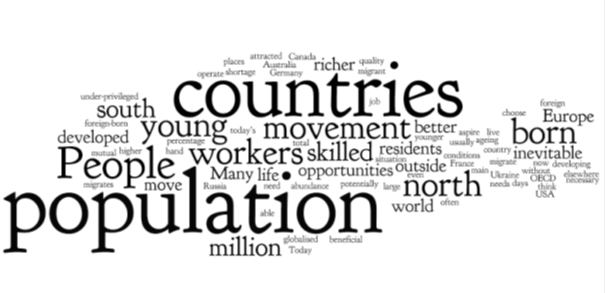 4.5 Why do people migrate? Push and Pull factors
Are these statements true or false?
1. The main movement of population is from developing countries to developed countries.
2. There are 4 million foreign born residents in Germany.
3. Most OECD* countries have a foreign population of between 5% and 15%.
4. Many countries in the north would be unable to function without a large population of foreign workers.
4.5 Why do people migrate? Push and Pull factors
Are these statements true or false?
1. The main movement of population is from developing countries to developed countries. 
2. There are 4 million foreign born residents in Germany.
3. Most OECD* countries have a foreign population of between 5% and 15%.
4. Many countries in the north would be unable to function without a large population of foreign workers.
5
migration & culture
5.1 vocabulary
cultural identity


cultural stereotype


culture shock
is defined by nationality, ethnic group, language, culture, traditions and education
label someone based on who they are, where they are from, ethnic group, language etc.
the realization that another culture is very different from yours
5.2 Greetings around the world
Look at the students greeting each other. Some greeting gestures will probably seem strange to you ...
5.2 Greetings around the world
Look at the students greeting each other. Some greeting gestures will probably seem strange to you ...
1.	Which greetings were nice, which were unpleasant? Give reasons.
2.	Could there be misunderstandings? Why?
3.	Why is it important to know about the correct greetings when you meet someone with a different cultural background?
5.3 Culture (Shock) - Example
Part of our cultural identity is also how we usually behave in certain situations and what is acceptable to us.
Behaving “normally” can be cultural shocking for other people!
5.4 Cultural identity - Similarities & Differences
Remember the aspects of cultural identity (language, traditions, …)!

Think about what you have in common and what is different.
Create spidergrams that show similarities and differences within your group. Use colours!
6 Meet the Somalis
6 Meet the Somalis
Choose one migrant from Somalia. Look at and read the comic.
Create a profile of the person.
Talk about him or her (Who, Where now, reasons to leave / to come, difficulties, culture shock situations, family, problems with who? adapted? …)
Thanks a lot!
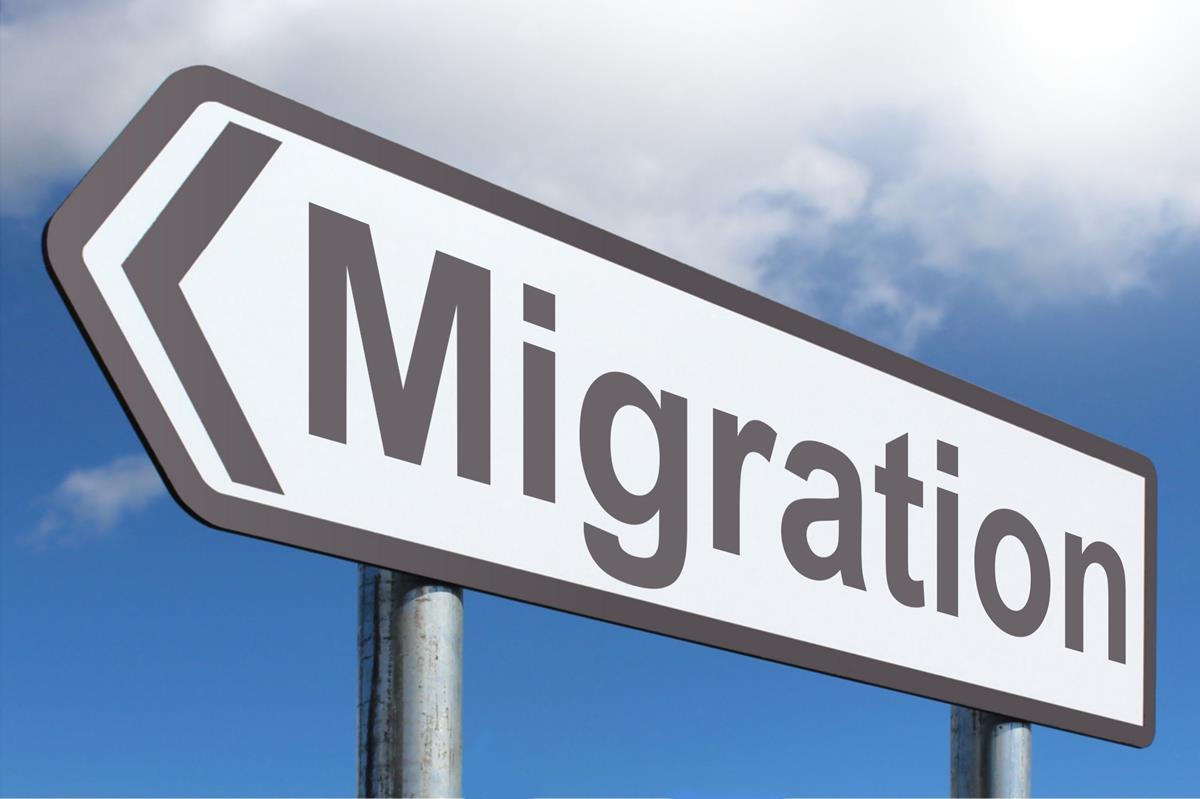